Is Once Saved, Always Saved?
JOHN 10:22-42
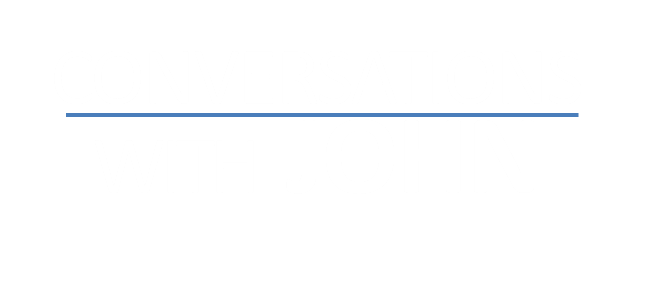 Two extremes:
1) Watch out! You are constantly in danger of losing your salvation
2) Chill out All you have to do is repeat the sinner’s prayer and believe that Jesus is the Son of God; no changes are needed ever
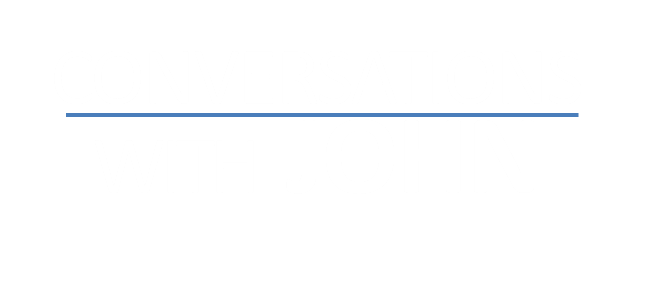 One Divine Tension:
Scriptural evidence for…
 eternal security of salvation
 only those who continue to the end will be saved
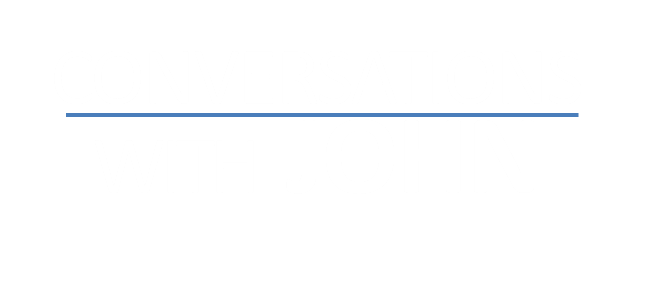 Eternal security of salvation
 John 10:27-29 My sheep listen to my voice; I know them, and they follow me. I give them eternal life, and they shall never perish; no one can snatch them out of my hand. My Father, who has given them to me, is greater than all; no one can snatch them out of my Father’s hand.
 John 5:24 “I tell you the truth, whoever hears my word and believes him who sent me has eternal life and will not be condemned; he has crossed over from death to life.
Eternal security of salvation
 John 6:38-40 For I have come down from heaven not to do my will but to do the will of him who sent me. And this is the will of him who sent me, that I shall lose none of all that he has given me, but raise them up at the last day. For my Father’s will is that everyone who looks to the Son and believes in him shall have eternal life, and I will raise him up at the last day.”
Eternal security of salvation
 1 Peter 1:3-5Praise be to the God and Father of our Lord Jesus Christ! In his great mercy he has given us new birth into a living hope through the resurrection of Jesus Christ from the dead, and into an inheritance that can never perish, spoil or fade—kept in heaven for you, who through faith are shielded by God’s power until the coming of the salvation that is ready to be revealed in the last time.
Eternal security of salvation
 Ephesians 1:13-14And you also were included in Christ when you heard the word of truth, the gospel of your salvation. Having believed, you were marked in him with a seal, the promised Holy Spirit, who is a deposit guaranteeing our inheritance until the redemption of those who are God’s possession—to the praise of his glory.
Continue to the end, you will be saved
 John 8:31-32 To the Jews who had believed him, Jesus said, “If you hold to my teaching, you are really my disciples. Then you will know the truth, and the truth will set you free.”
 Matthew 10:22 “All men will hate you because of me, but he who stands firm to the end will be saved.”
 2 John 1:9 Anyone who runs ahead and does not continue in the teaching of Christ does not have God; whoever continues in the teaching has both the Father and the Son.
Continue to the end, you will be saved
 Colossians 1:21-23 Once you were alienated from God and were enemies in your minds because of your evil behavior. But now he has reconciled you by Christ’s physical body through death to present you holy in his sight, without blemish and free from accusation— if you continue in your faith, established and firm, not moved from the hope held out in the gospel. This is the gospel that you heard and that has been proclaimed to every creature under heaven, and of which I, Paul, have become a servant.
Continue to the end, you will be saved
 Philippians 2:12-13Therefore, my dear friends, as you have always obeyed—not only in my presence, but now much more in my absence—continue to work out your salvation with fear and trembling, for it is God who works in you to will and to act according to his good purpose.
Continue to the end, you will be saved
 Hebrews 3:12-14 See to it, brothers, that none of you has a sinful, unbelieving heart that turns away from the living God. But encourage one another daily, as long as it is called Today, so that none of you may be hardened by sin’s deceitfulness. We have come to share in Christ if we hold firmly till the end the confidence we had at first.
“The Perseverance of the Saints”
 The perseverance of the saints means that all those who are truly born again will be kept by God’s power and will persevere as Christians until the end of their lives, and that only those who persevere until the end have been truly born again.
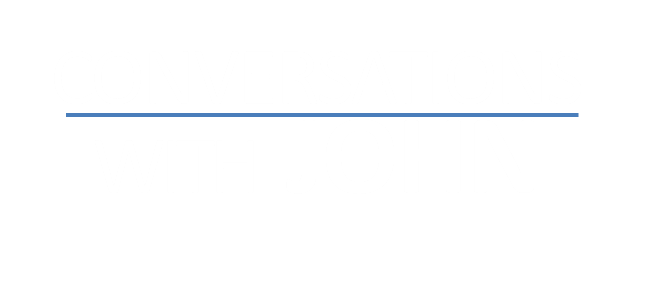 This definition has two parts to it:
 There is an assurance to be given to those who are truly born again. God’s power will keep them as Christians until they die, and they will surely live with Christ in heaven forever.
 The second half of the definition makes it clear that continuing in the Christian life is one of the evidences that a person is truly born again.
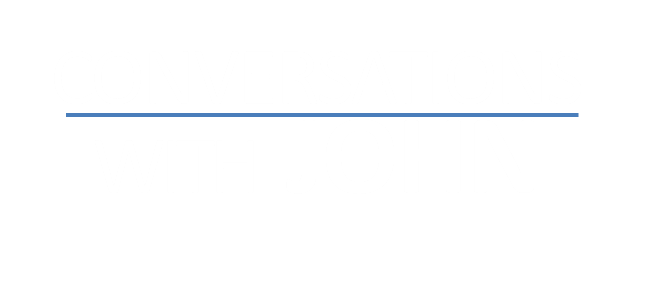 Persevering does not cause salvation; instead it indicates salvation
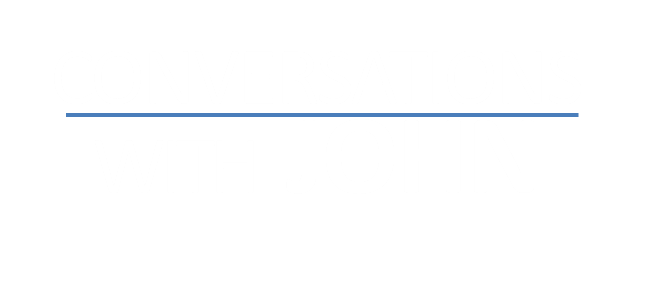 We should not be worried about whether or not we lose our salvation. We need to concern ourselves with, am I truly saved?
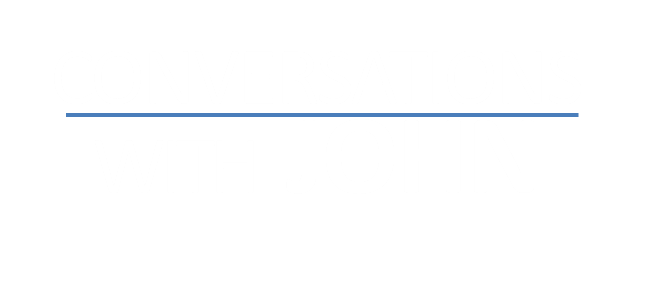 vs. 24-30
27 Who are His?
 “My sheep listen to      my voice”
 “I know them”
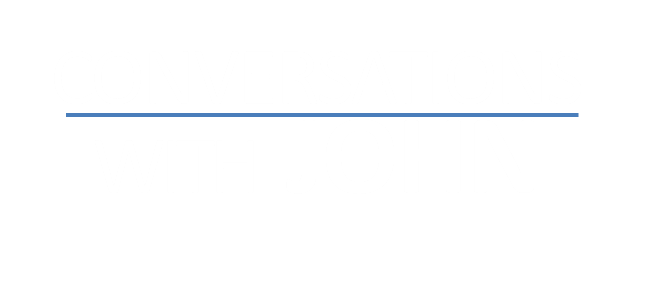 Matthew 7:21-23 21 “Not everyone who says to me, ‘Lord, Lord,’ will enter the kingdom of heaven, but only the one who does the will of my Father who is in heaven. 22 Many will say to me on that day, ‘Lord, Lord, did we not prophesy in your name and in your name drive out demons and in your name perform many miracles?’ 23 Then I will tell them plainly, ‘I never knew you. Away from me, you evildoers!’
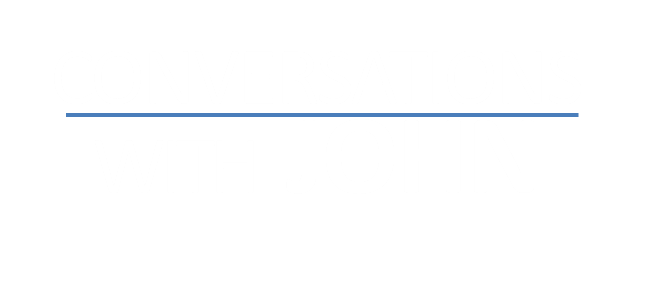 vs. 24-30
27 Who are His?
 “My sheep listen to      my voice”
 “I know them”
 “They follow me”
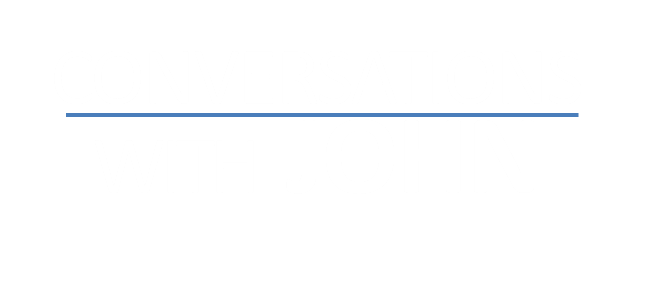